Pediatric oral board review residents
Marike Zwienenberg, MD
Associate Clinical Professor
2-12-19
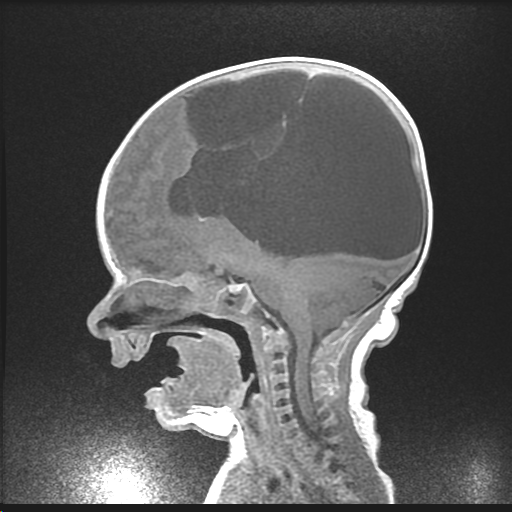 CASE 1
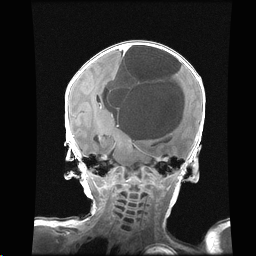 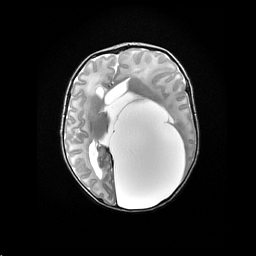 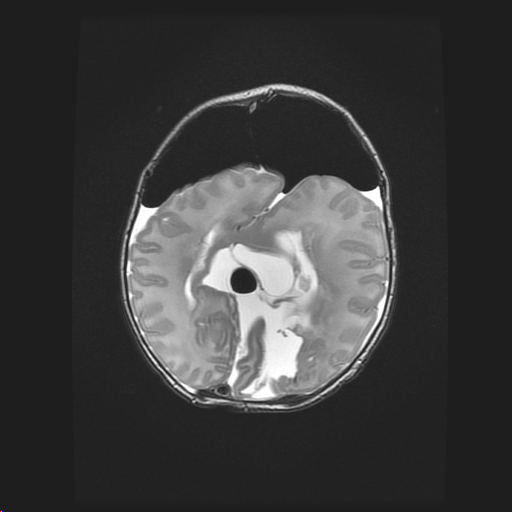 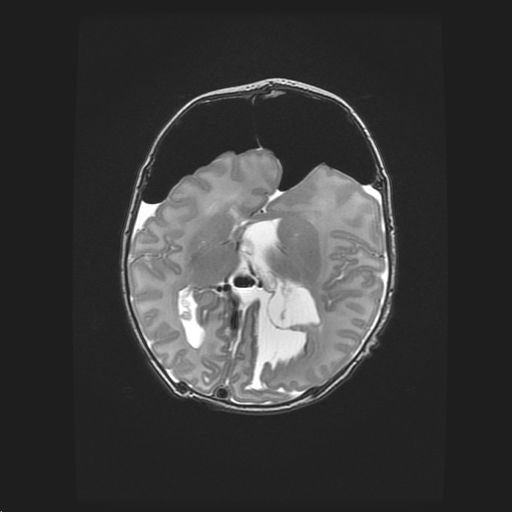 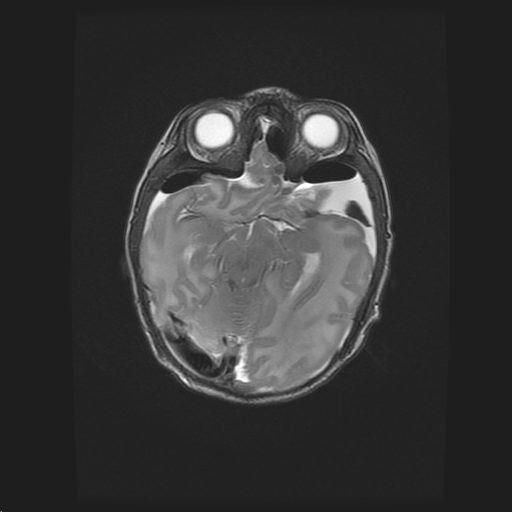 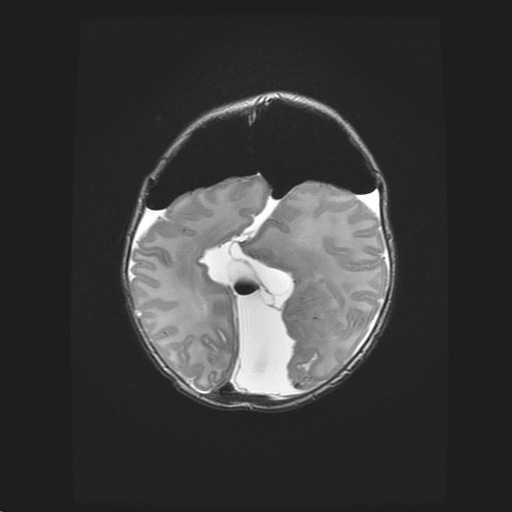 POST-OP DAY 1
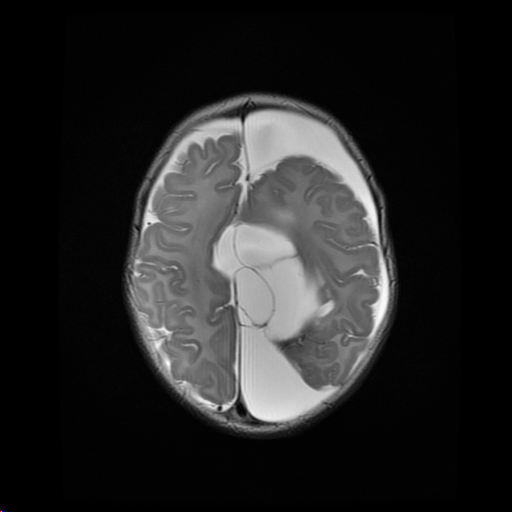 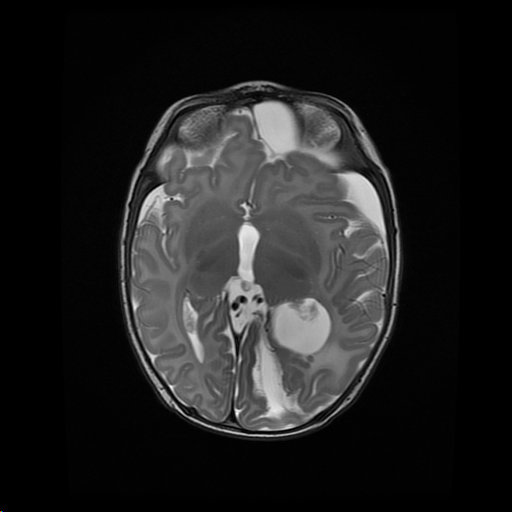 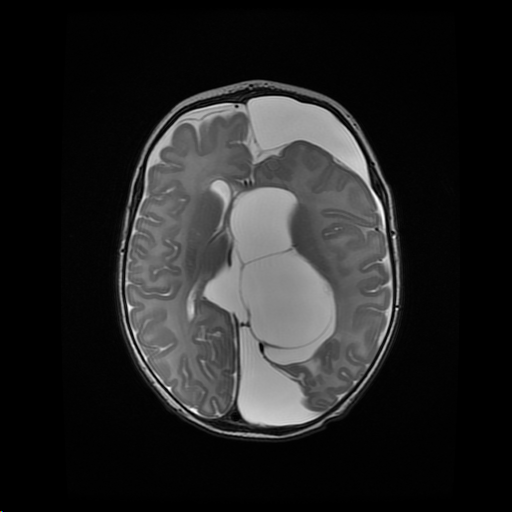 4 weeks later….
[Speaker Notes: Complication: failure of fenestration]
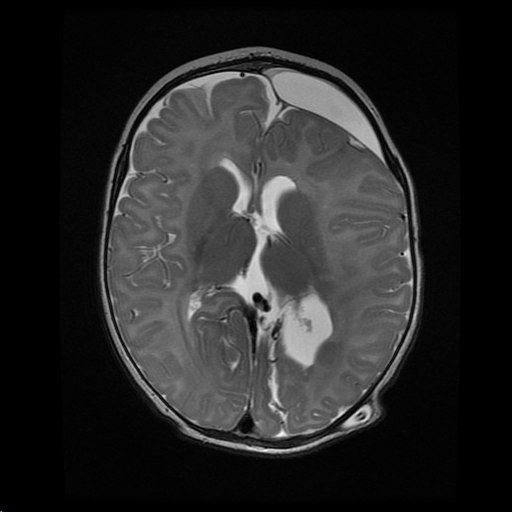 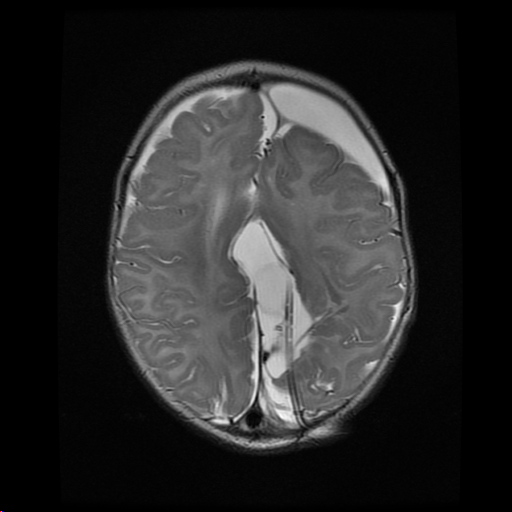 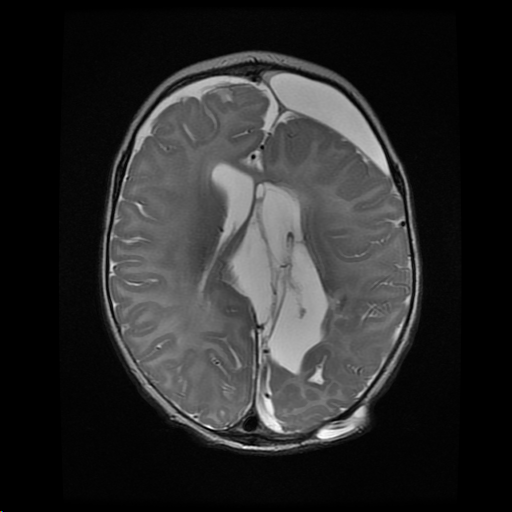 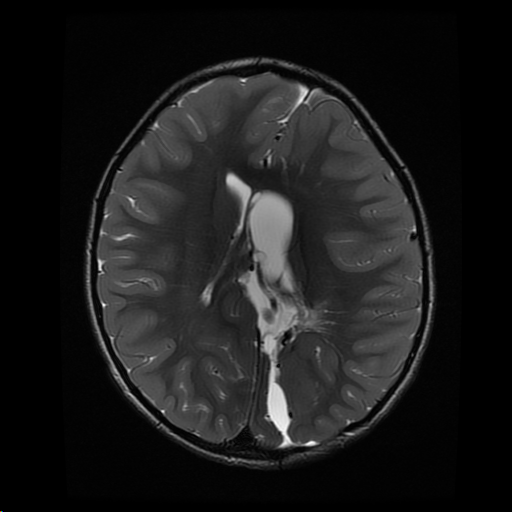 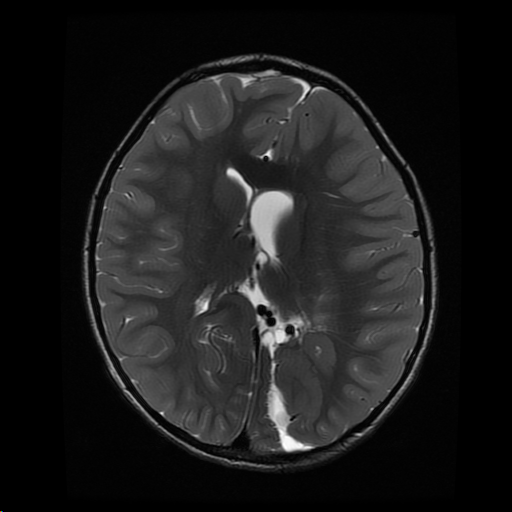 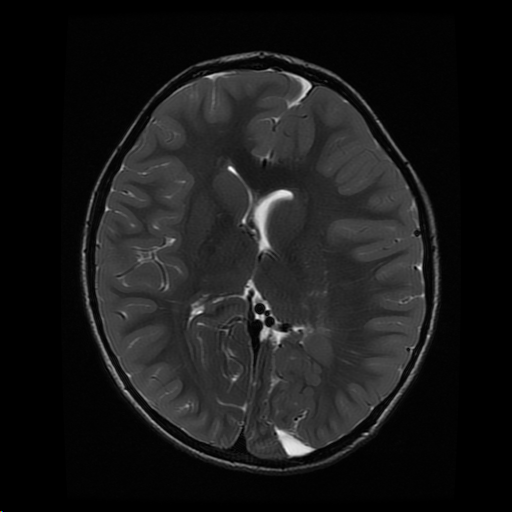 6 years later….
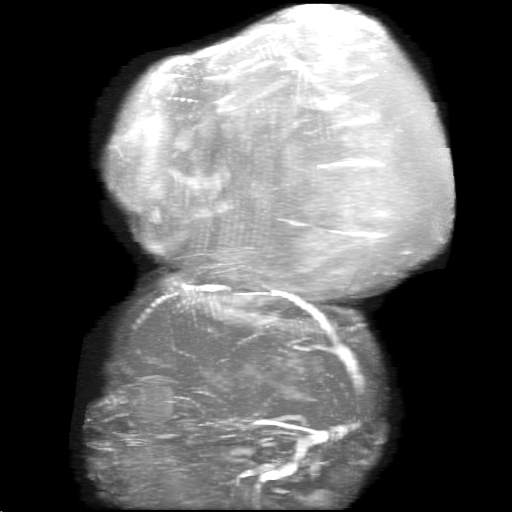 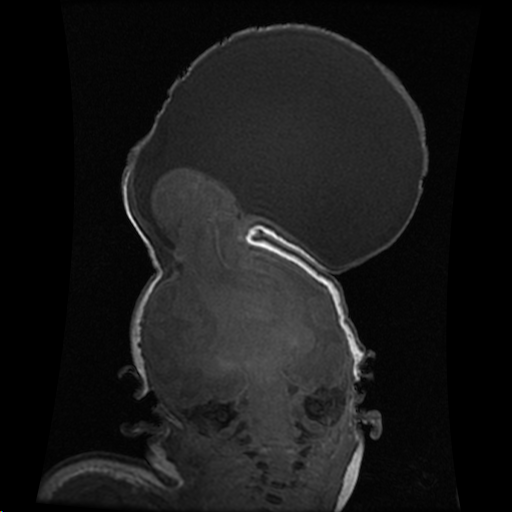 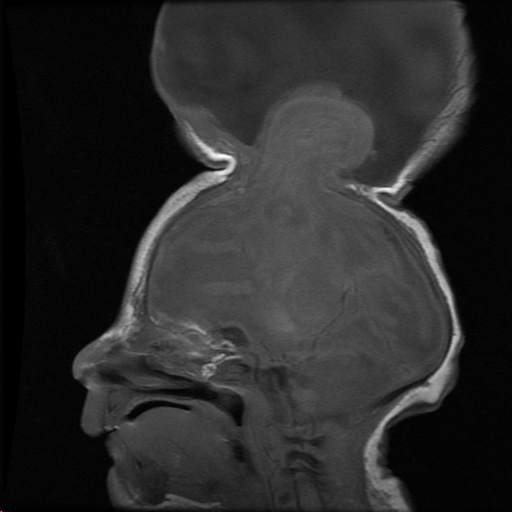 Newborn with fluctuant scalp mass
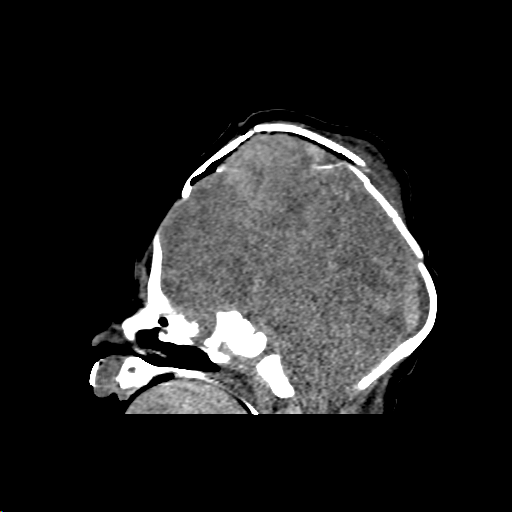 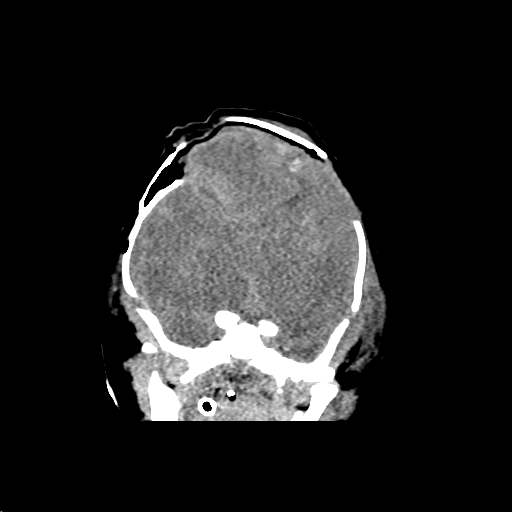 Immediate  post-op
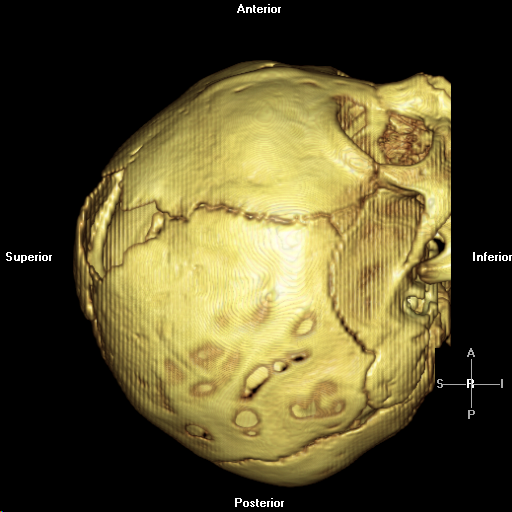 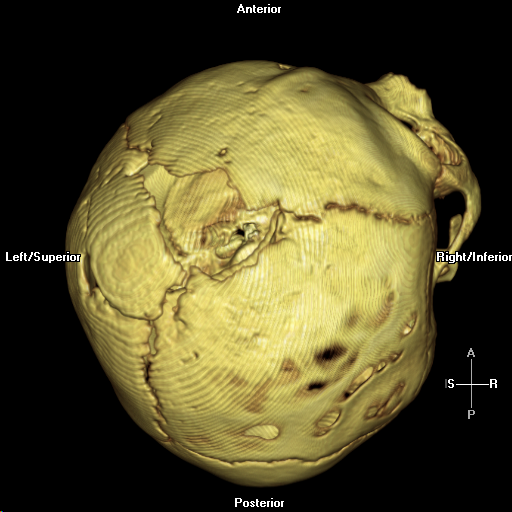 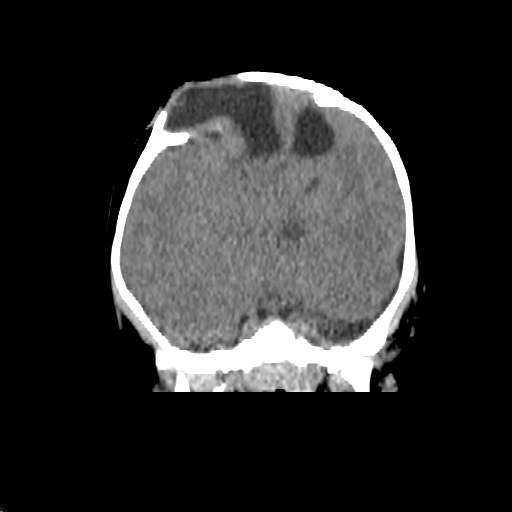 6 months post-op
[Speaker Notes: Complication: growing skull defect]
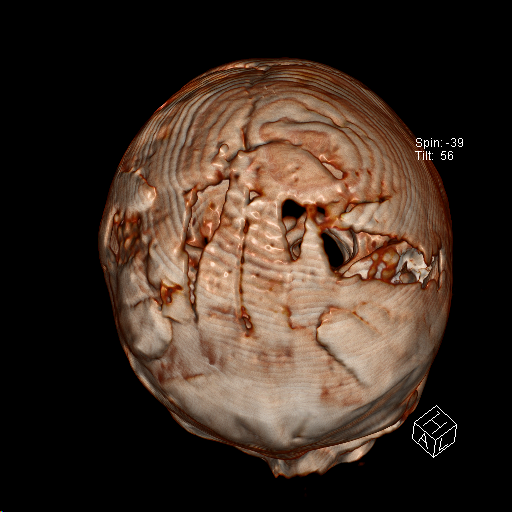 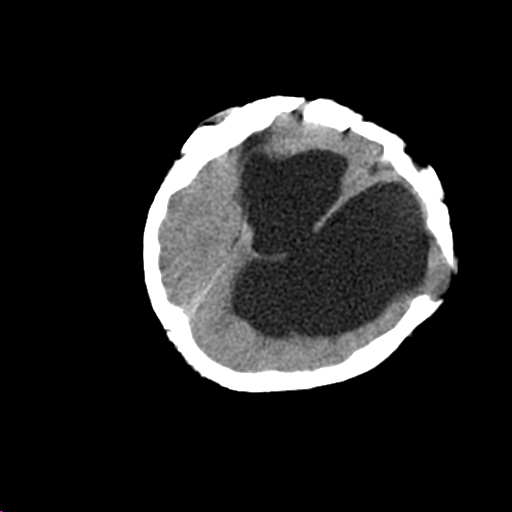 Interval enlargement of ‘porencephalic’ cysts
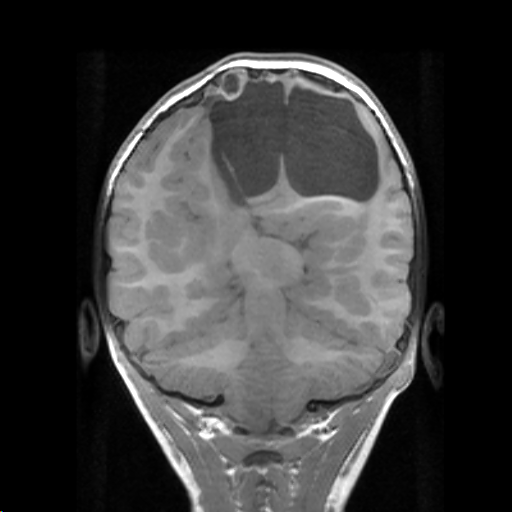 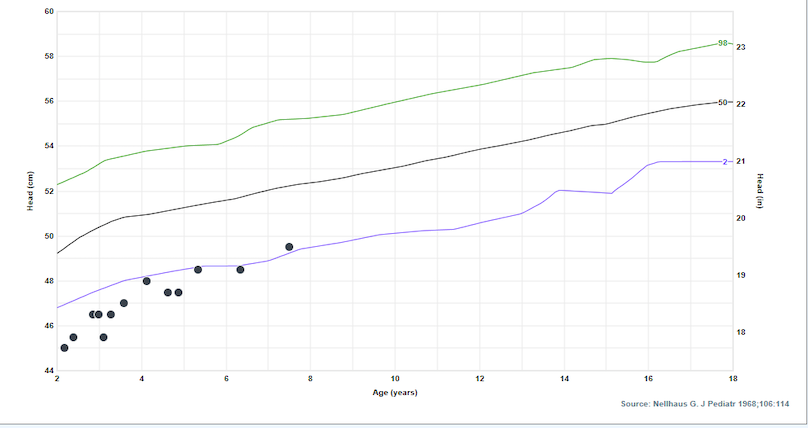 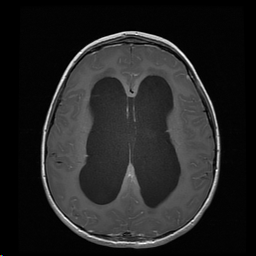 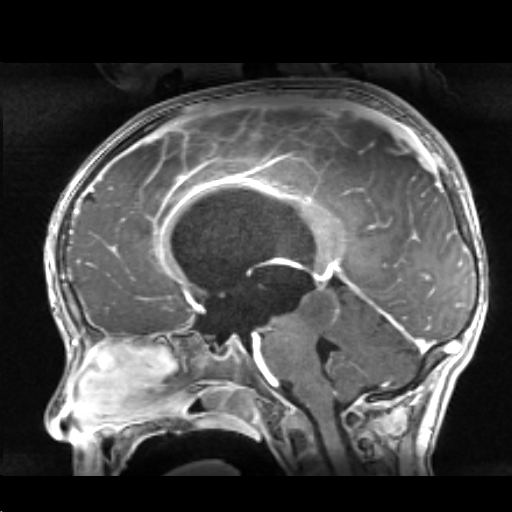 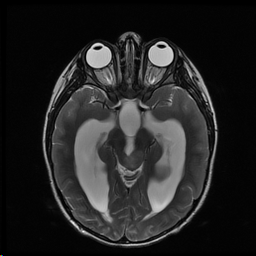 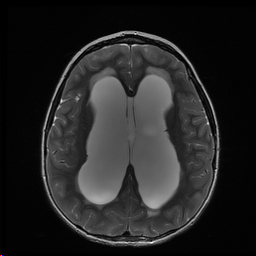 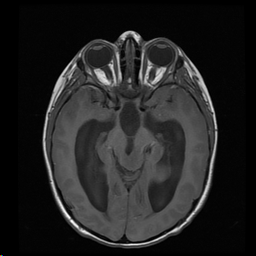 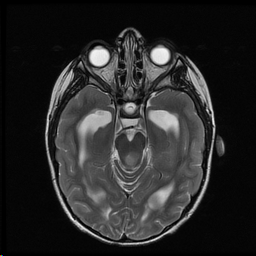 5 yo boy with headaches, vomiting, ataxia, and visual changes

History of speech delay and intermittent exotropia
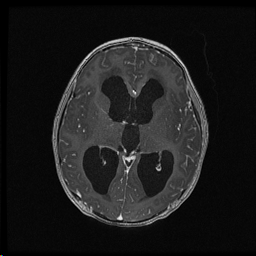 Radiology curve ball….
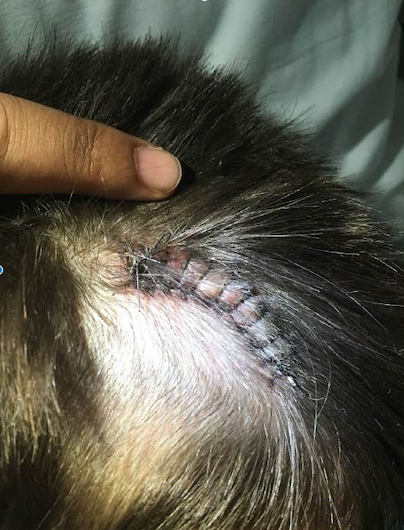 POD 7: CSF leak from wound

Small underlying fluid collection
[Speaker Notes: Complication CSF leak]
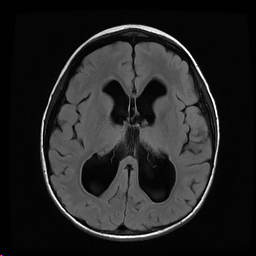 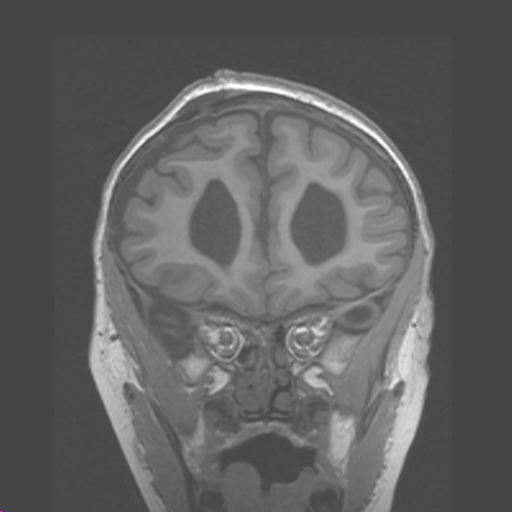 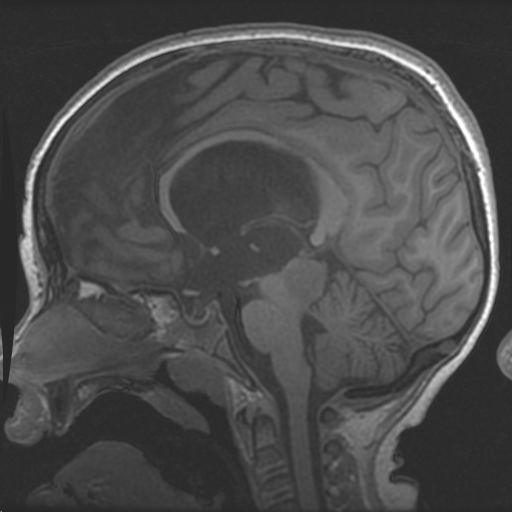